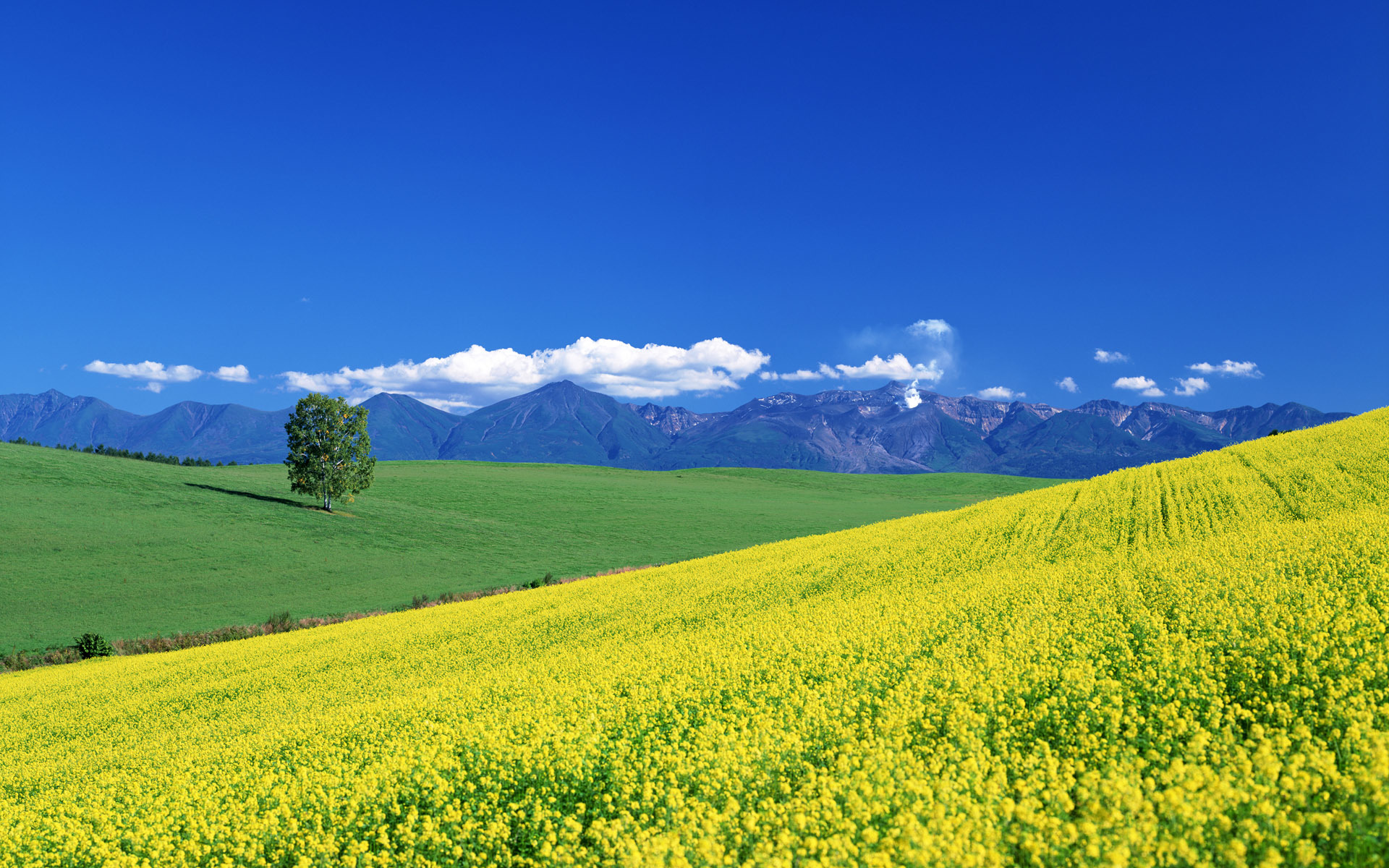 пдо Попова Марина ИгоревнаГБОУДО ДТДиМ «Восточный»
Овечка 
(техника пластилинографии)
Свяжет варежки бабуля Для себя и внучки Юли,
Свяжет свитер для отца.
Ну, а шерсть ей даст ……
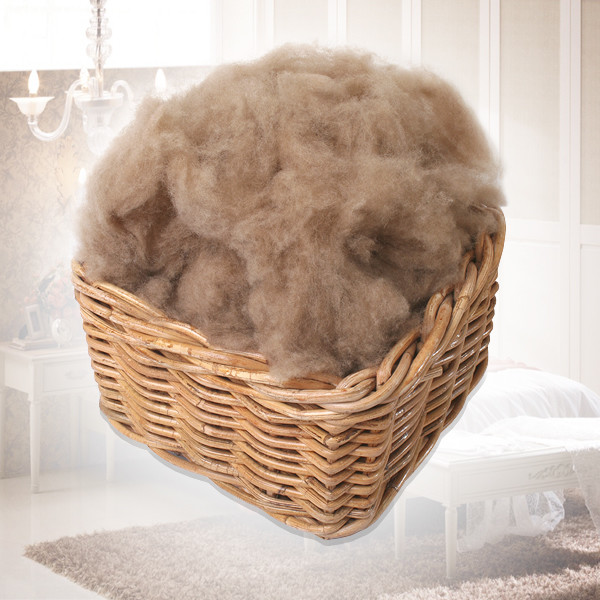 Овца!
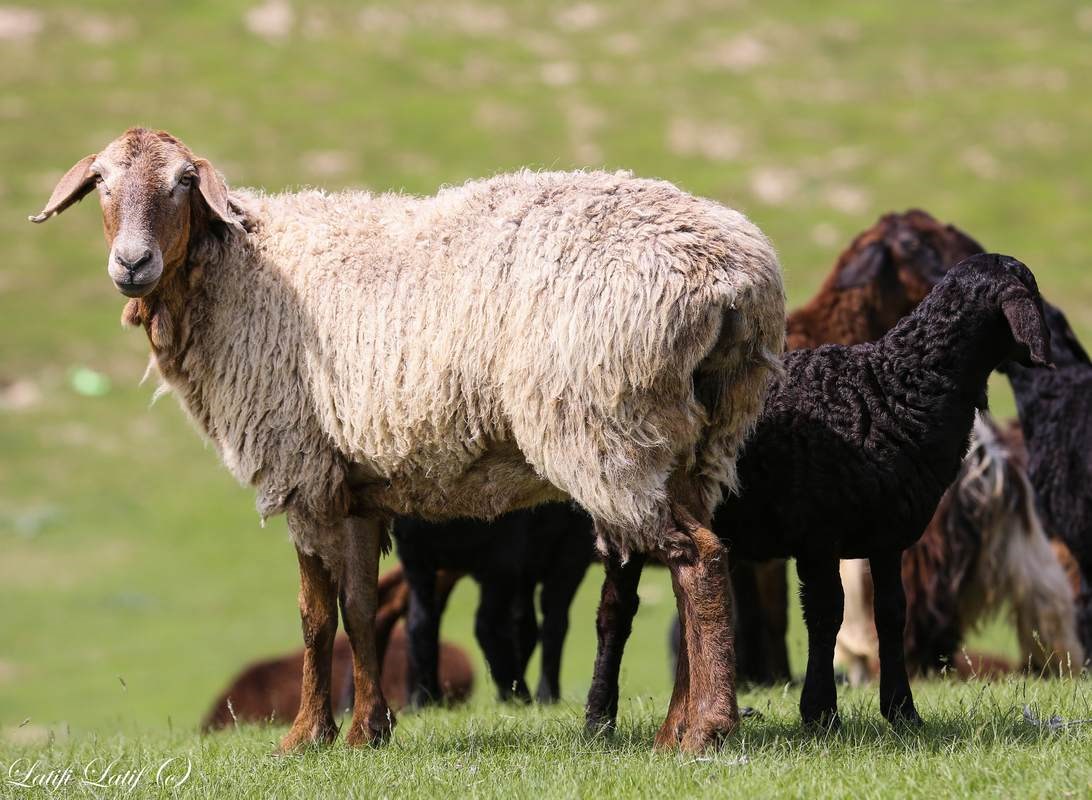 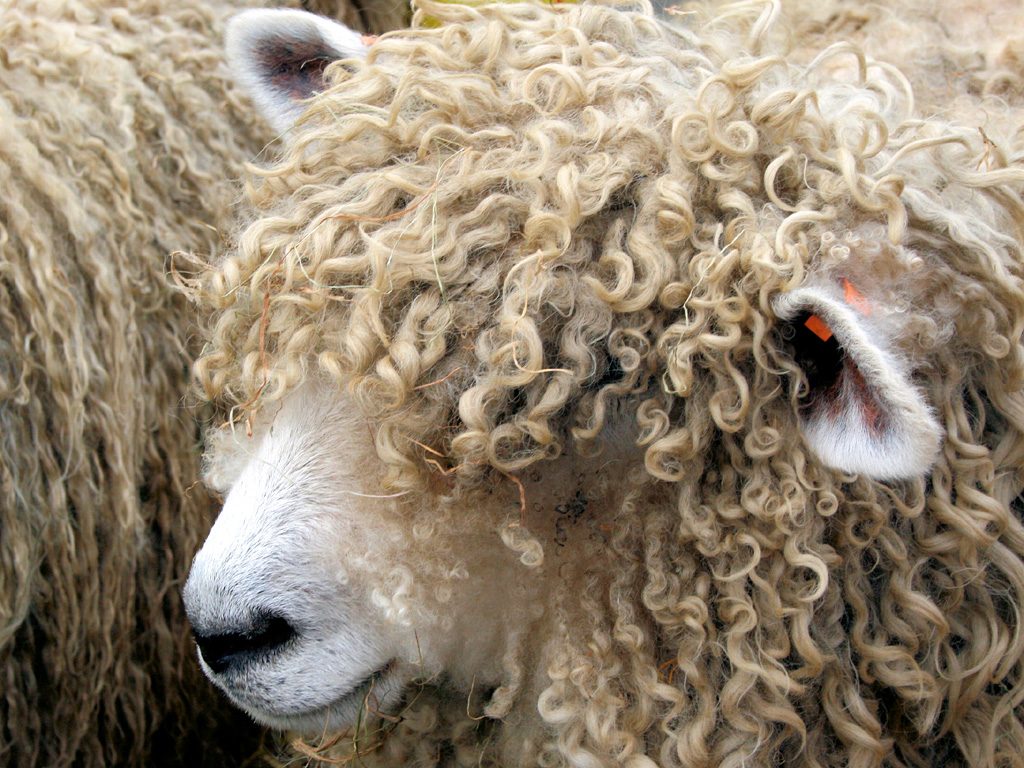 Овец человек приручил и сделал домашним животным очень давно. Они дают тёплую густую шерсть и молоко. Из молока делают вкусный овечий сыр.
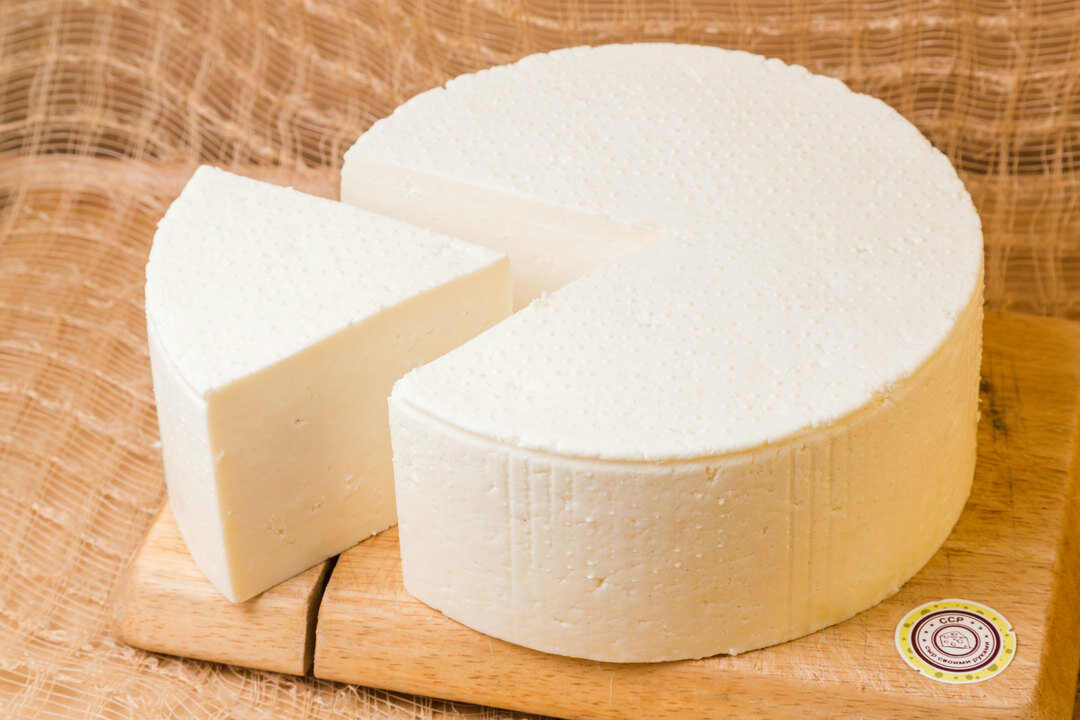 Сегодня мы с вами изобразим овечку с помощью пластилина на картоне. У нас получится пластилиновая картина.
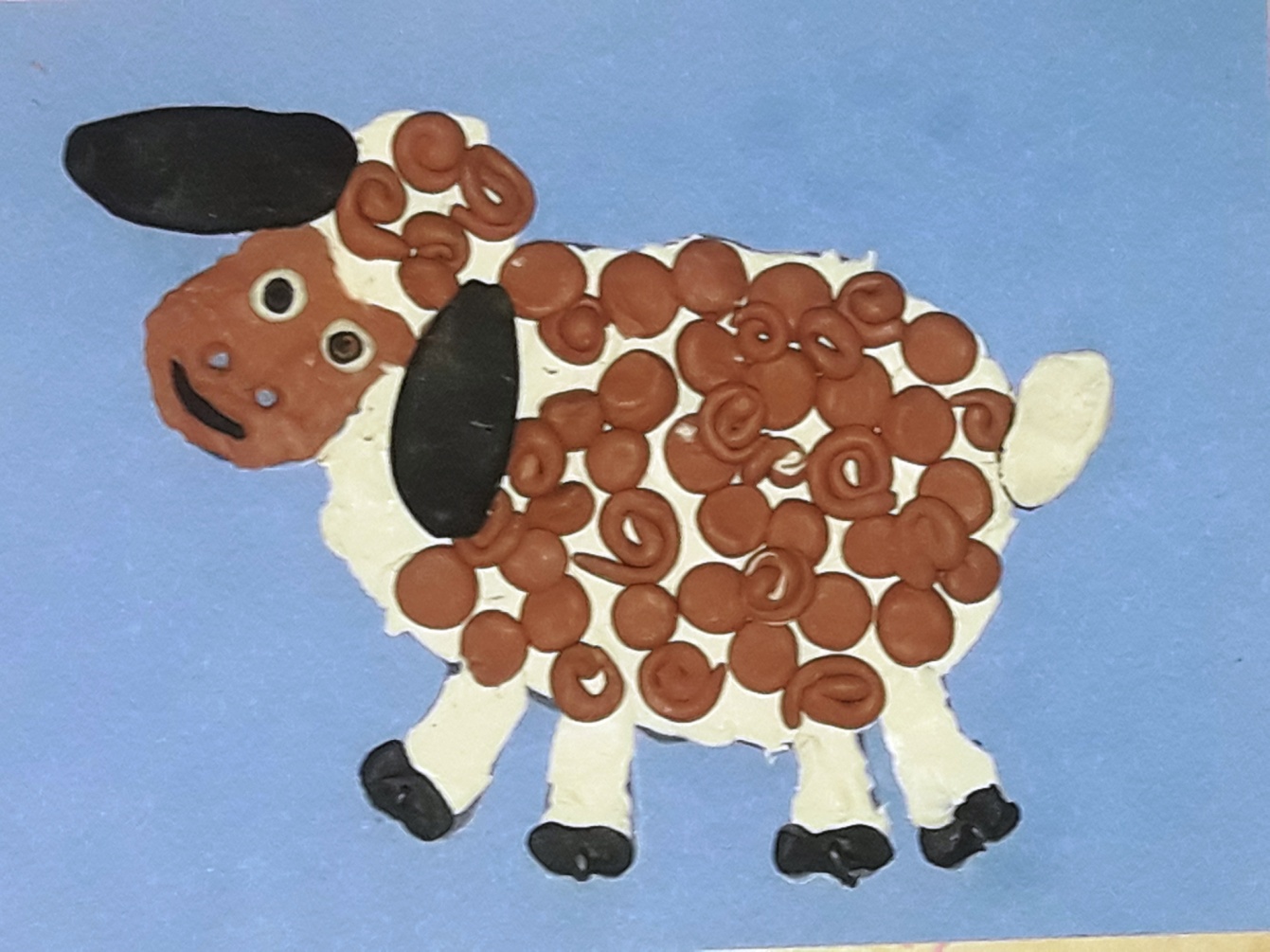 Для работы нам понадобится: картон, пластилин трёх цветов – белый, коричневый, чёрный, стека.
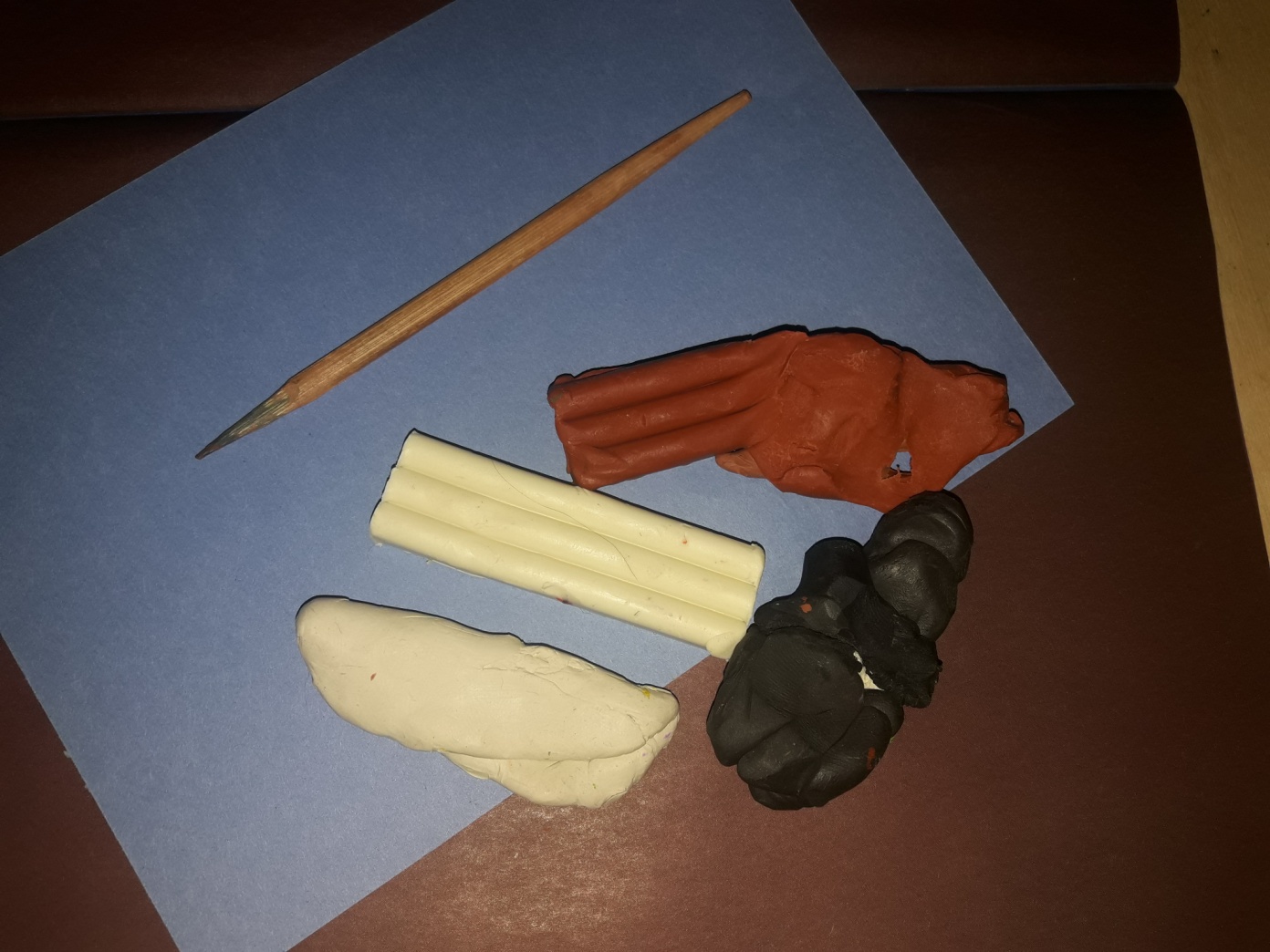 Посмотрите, какую забавную овечку нарисовал мой карандаш! Теперь изображение этой овечки родителям надо перенести на картон. Если картон светлый – то овечку надо делать из тёмного пластилина, если картон тёмный – из белого.
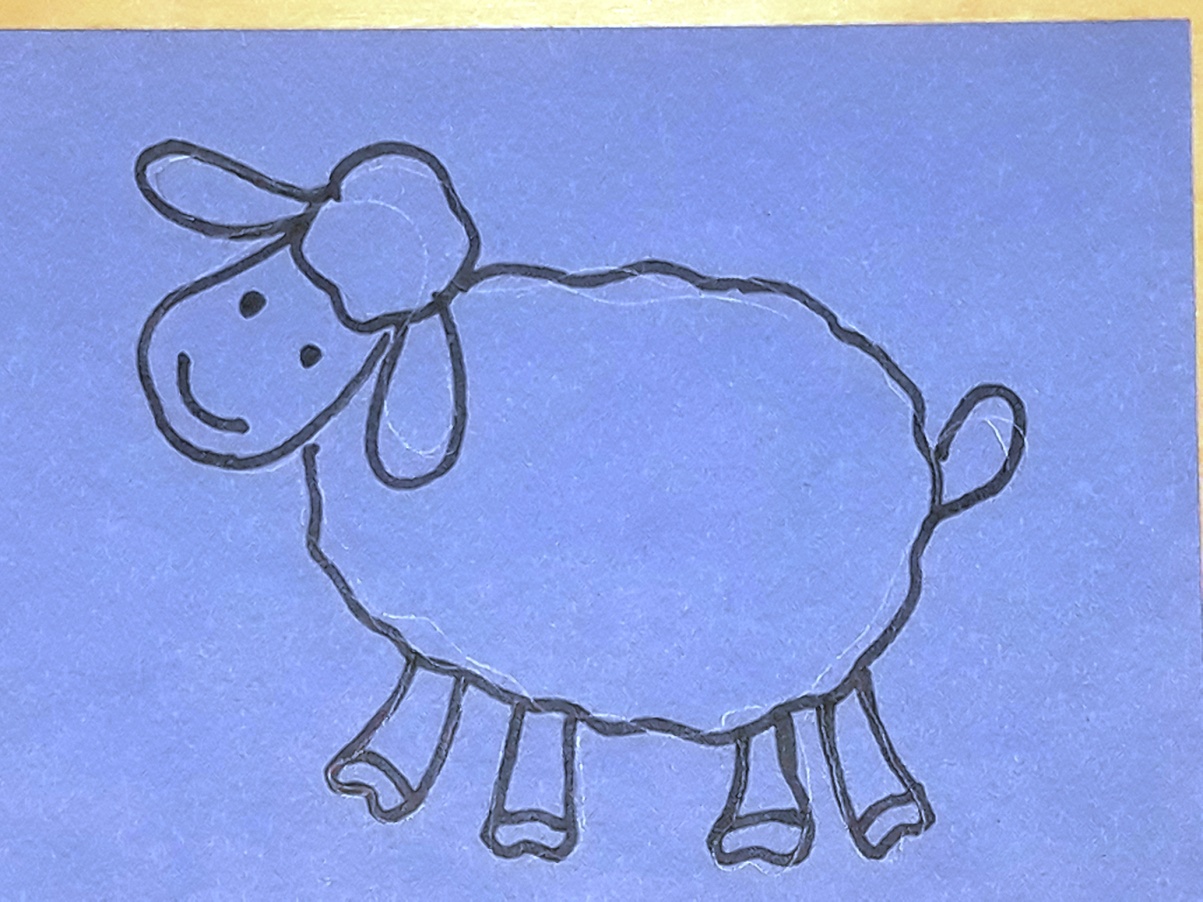 Заполняем изображение на картоне пластилином, размазывая его указательным пальцем рабочей руки внутри контура, захватывая контур. Заполняем контуры тельца, ножек, челки, хвостика белым пластилином, кроме мордочки и  ушек.
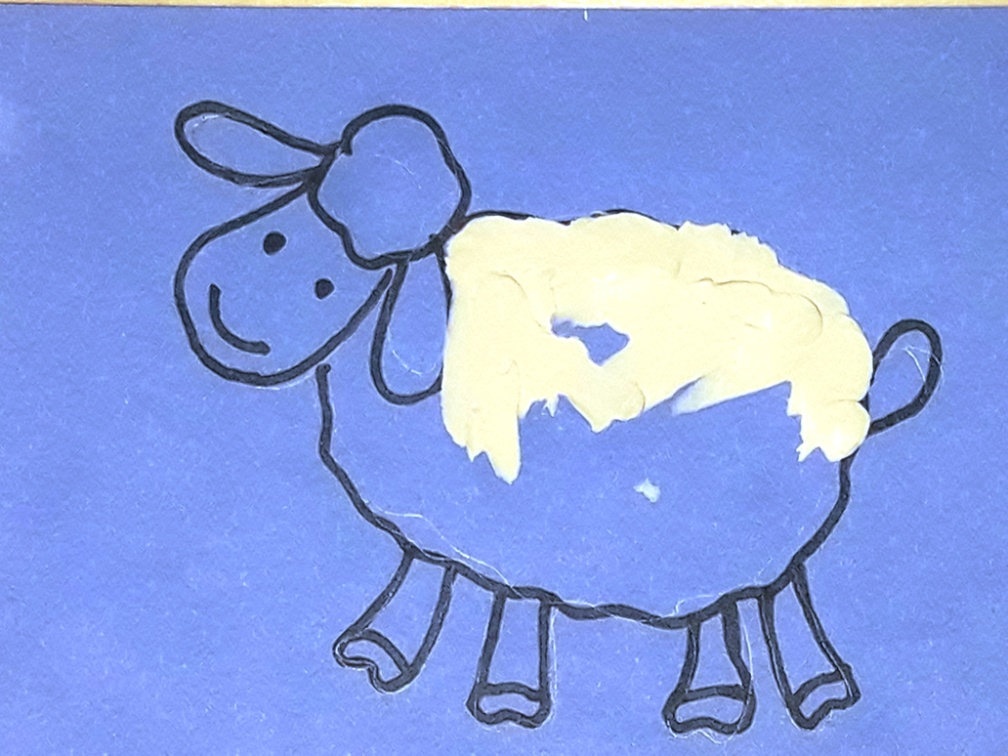 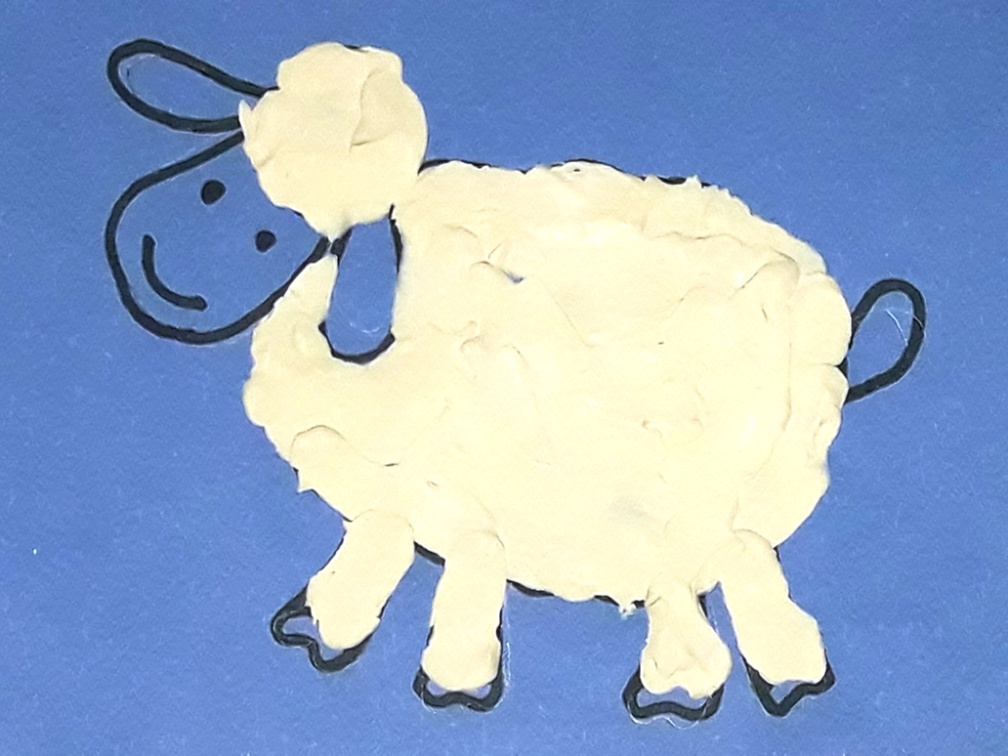 Следущий шаг – заполняем коричневым пластилином мордочку.
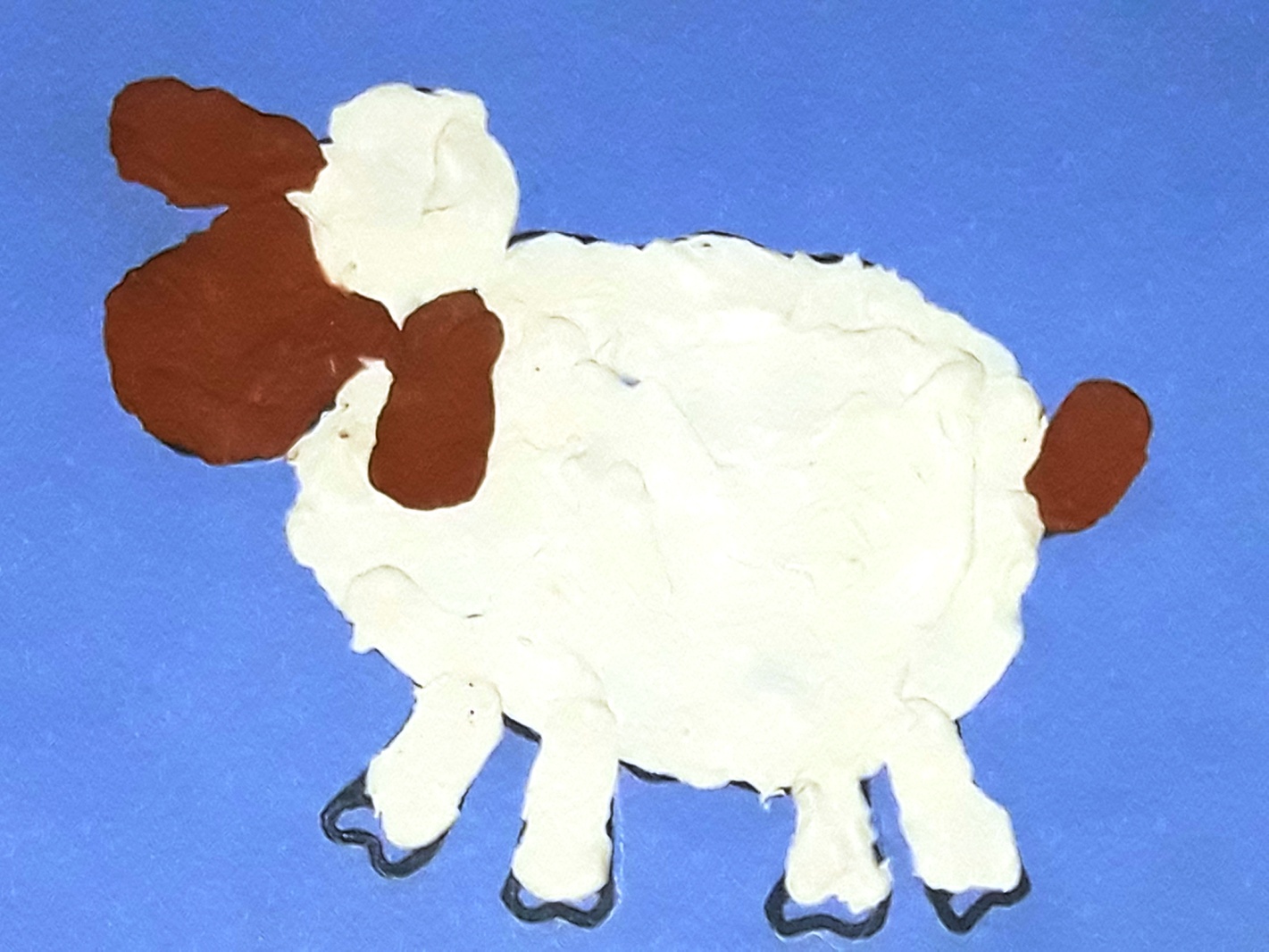 Далее, заполняем чёрным пластилином копытца у овечки.
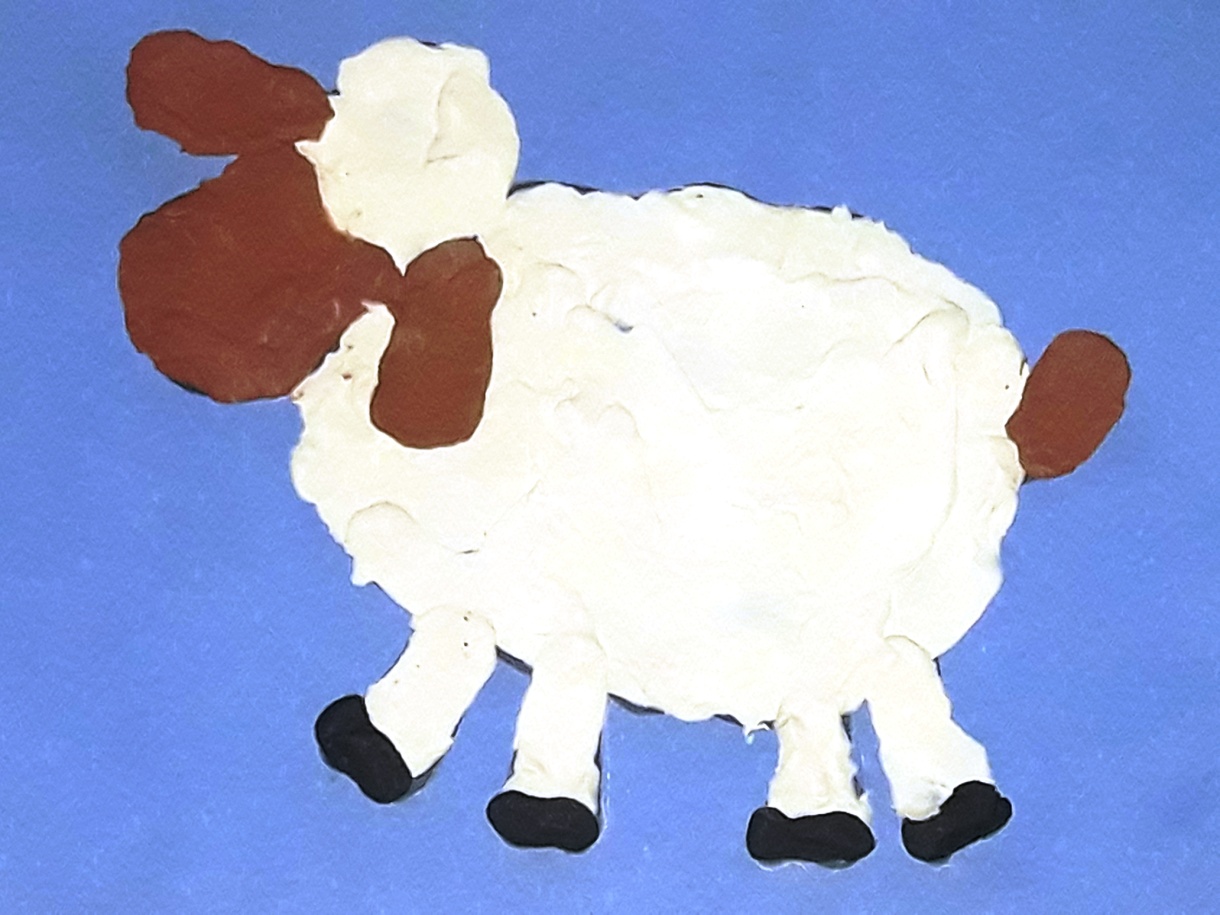 Теперь будем украшать нашей овечке шкурку и чёлку завитками шерсти. Если овечка белая, то завитки коричневые, если коричневая – то завитки белые.Завитки делаем в виде шариков или завитков разного размера.  Завитки и шарики слегка можно придавить.
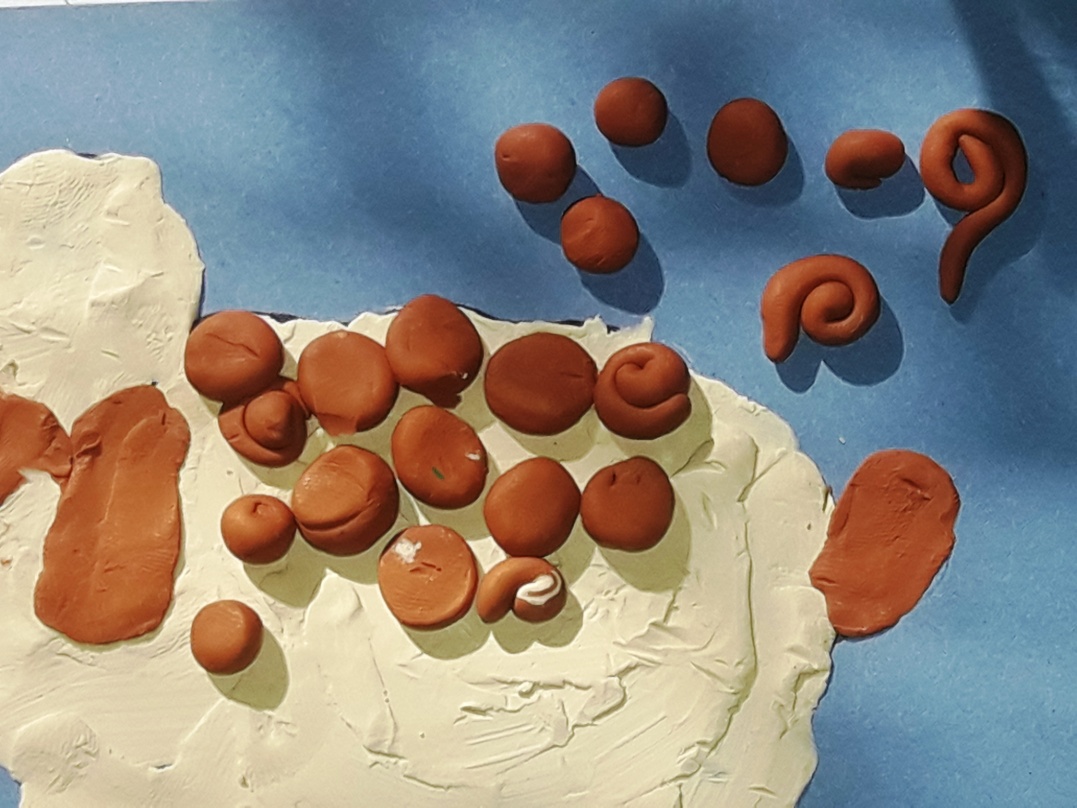 Ушки делаем объемными из чёрного пластилина.Ушки: берем небольшой кусок пластилина, делим его на две части, и скатываем два шарика, затем раскатываем шарик в толстую колбаску и сплющиваем между ладошками – получилось ушко. Примазать ушки к овечке.
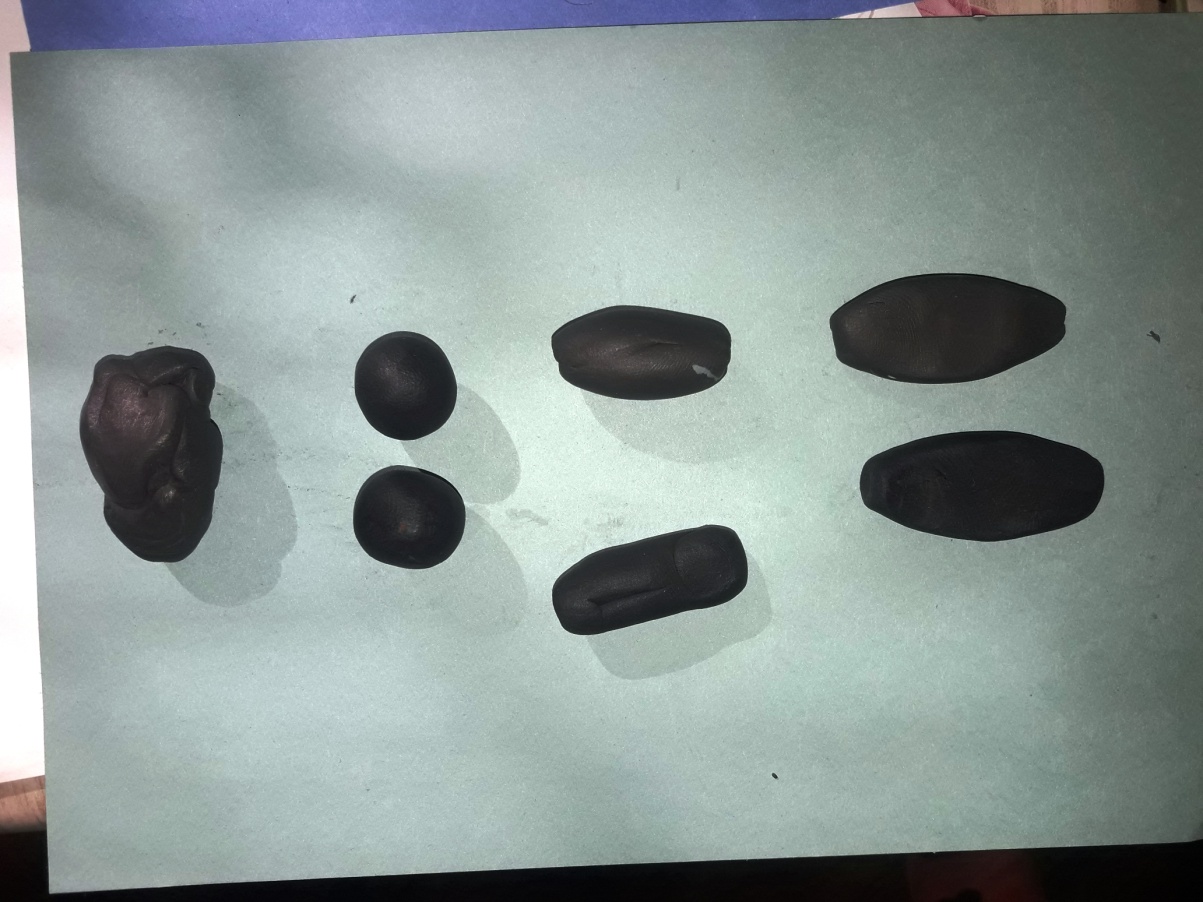 Отщипываем маленький кусочек чёрного пластилина, делим его пополам, скатываем из этих двух половинок два глаза для овечки.
Глазки: скатываем два белых маленьких шарика, сплющиваем, и прикрепляем к мордочке, скатываем два маленьких чёрных шарика – это зрачки, в зрачках стекой сделать дырочки.  Нос и рот намечаем стекой, можно выделить чёрным пластилином. Рисуем стекой копытца. Овечка готова!
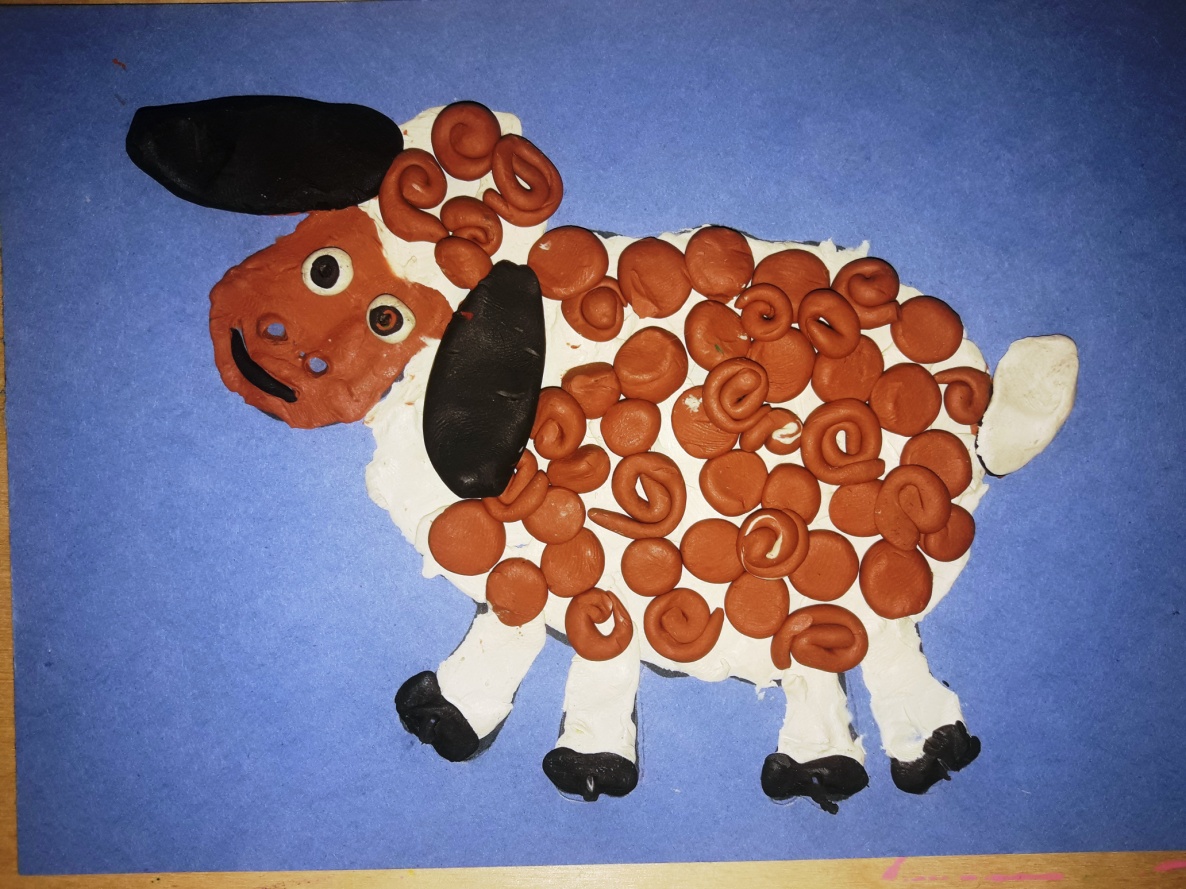 Приемы работы с пластилином Что можно сделать с пластилином?
Отрезать 
Размять 
Раскатать 
Слепить 
Сплющить 

Вдавить 
Скатать
 Перекрутить
Прищипнуть 
Вытянуть